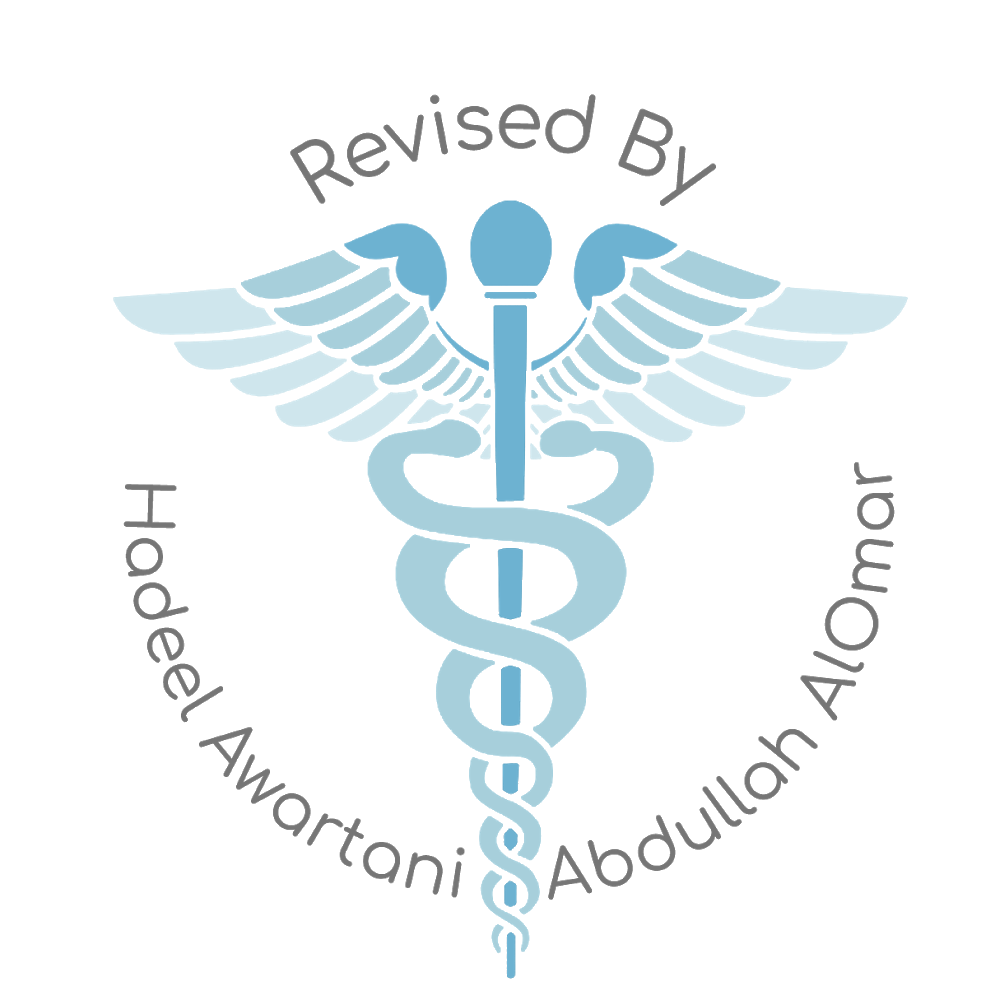 Objectives
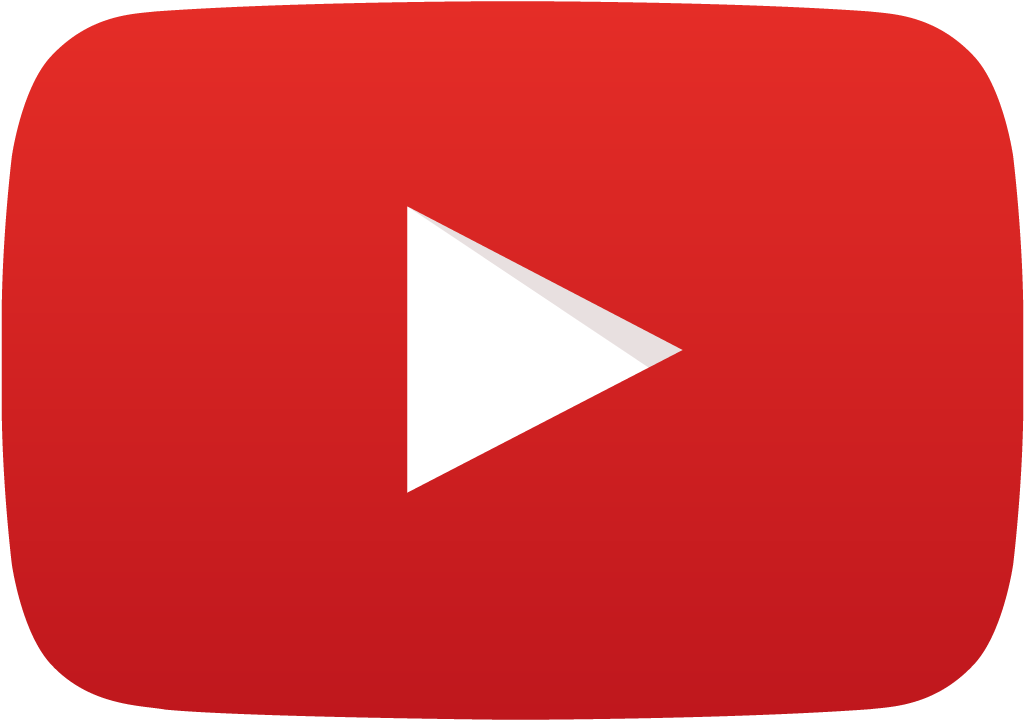 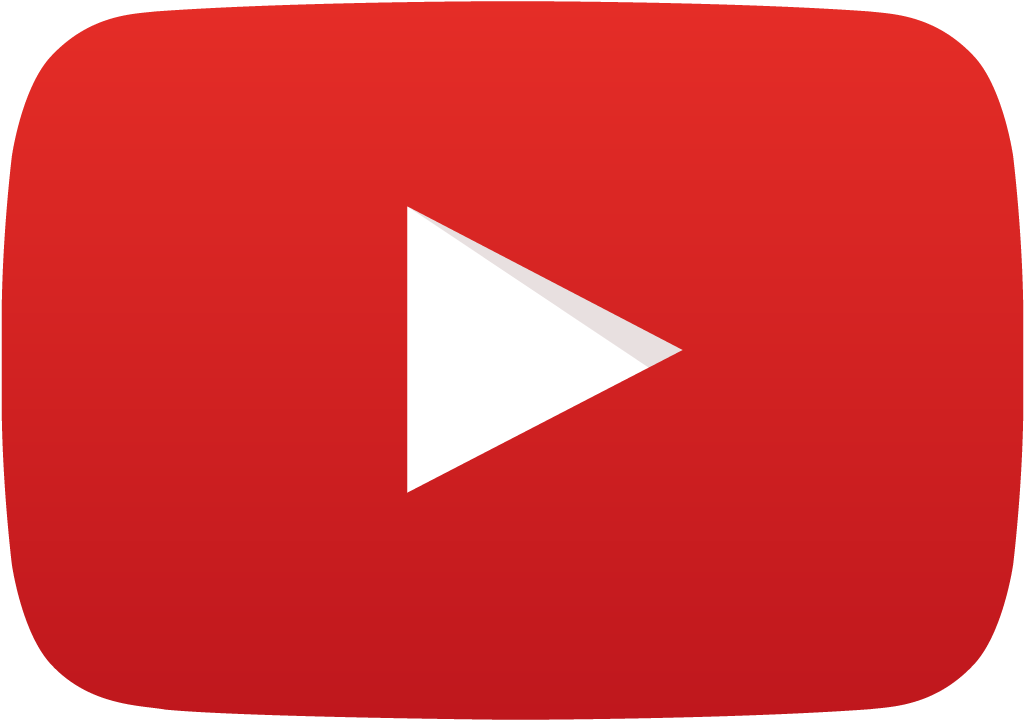 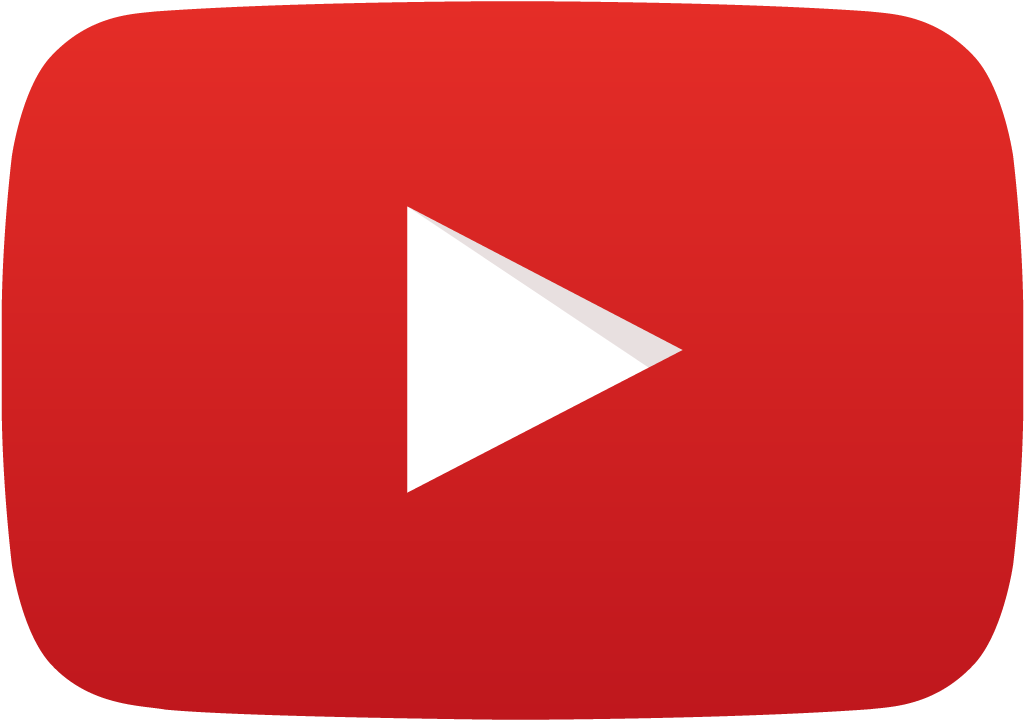 03:46
03:45
07:10
At the end of the lecture, students should be able to:
List the different components of the male reproductive system. 
Describe the anatomy of the primary and the secondary sex organs regarding: (location, function, structure, blood supply & lymphatic drainage). 
Describe the anatomy of the male external genital organs
Great videos by AnatomyZone that give overview of the lecture 
Components of male reproductive system:
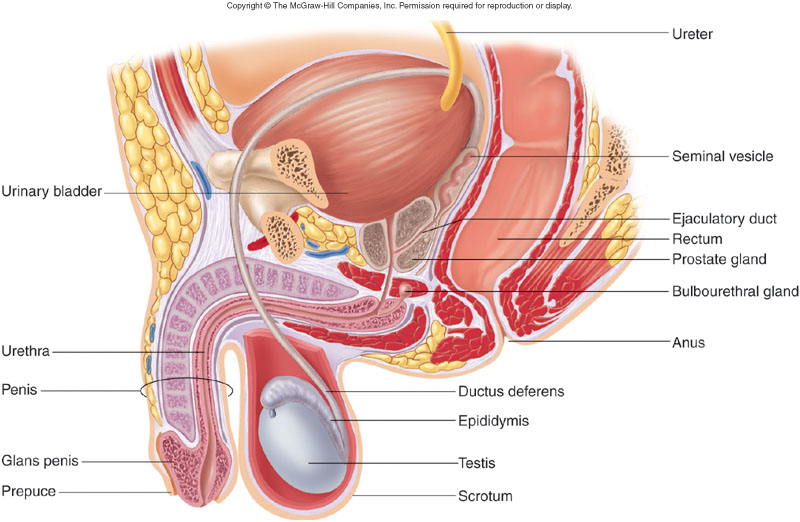 You should know that:
Ejaculation is stimulated by the sympathetic 
Erection is stimulated by the parasympathetic branch of the sacral plexus
*Two reasons why the left testis is lower than the right one:
Because veins of left testicle drain into the left renal vein (which is small) and this will lead to engorgement, while veins of the right testicle drain into IVC ( which is big) and this will make the drainage much easier. 
Sigmoid colon is located in the left side ( it contains feces) and therefore this disturbs the venous drainage.
Scrotum
An out pouching of loose skin & superficial fascia.
The left scrotum is slightly lower than the right*.
Function:
Houses and protects the testis.
Regulates testicular temperature (no superficial fat)  so the heat loss is fast.
It has thin skin with sparse hairs and sweat glands.
The Dartos muscle (regulates temperature of sperms) lies within the superficial fascia and replaces Scarp’s fascia of the anterior abdominal wall.




Testis or Testicle (singular), Testes (plural).
Paired almond-shape gonads that suspended in the scrotum by the spermatic cord.
 Volume: about 20-25 ml / Length: 4 - 5 cm long / Weigh (10.5 – 14 g.). 
Function: exocrine & endocrine
Spermatogenesis (primary sex organ).
Hormone production: (Androgens “testosterone”).
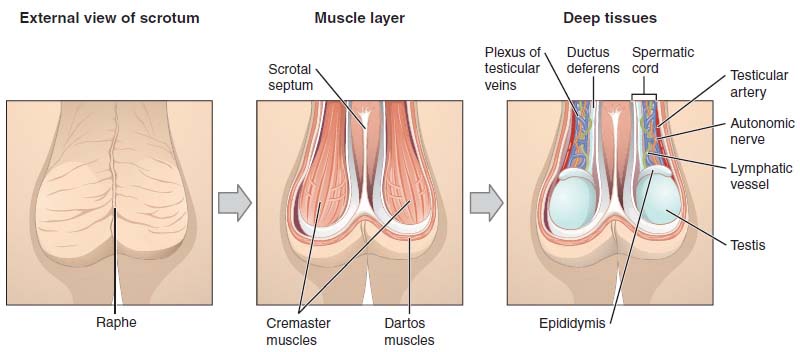 Testes
Contents of spermatic cord:
Vas deferens
Genital branch of genitofemoral nerve
3 arteries (testicular artery, cremasteric artery and artery of the vas) 
Vein ( pampiniform plexus)
Sympathetic fibers
lymphatics
Cremasteric muscle
vestige of process vaginalis
Factors that allow the testes to descend:
The upper half of the body grows faster than the lower half, which will help with the descending 
The growing viscera ( liver, intestine) increases the abdominal pressure and helps with the descending 
Fibrous band connecting the skin of the scrotum and the lower pool of the testis ( it shrinks, and the shrinkage pulls the testis downward (gubernaculum)
tunica vaginalis
Testes
الجلده اللي يقطعونها في الختان
It joins the urethra in the prostate
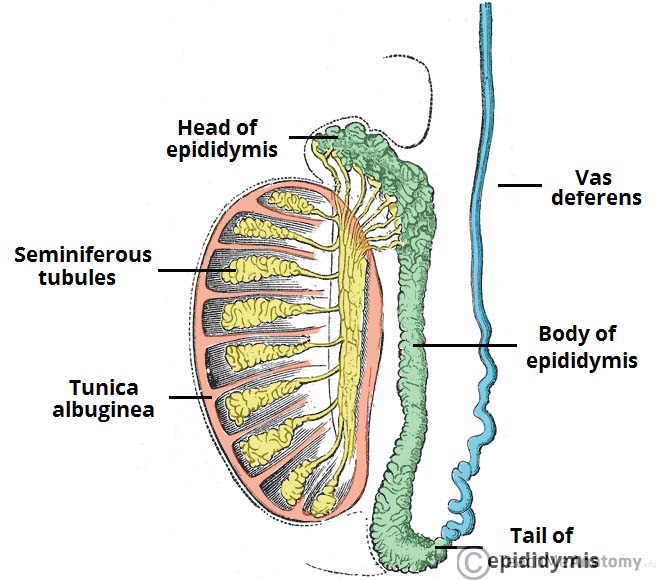 Epididymis
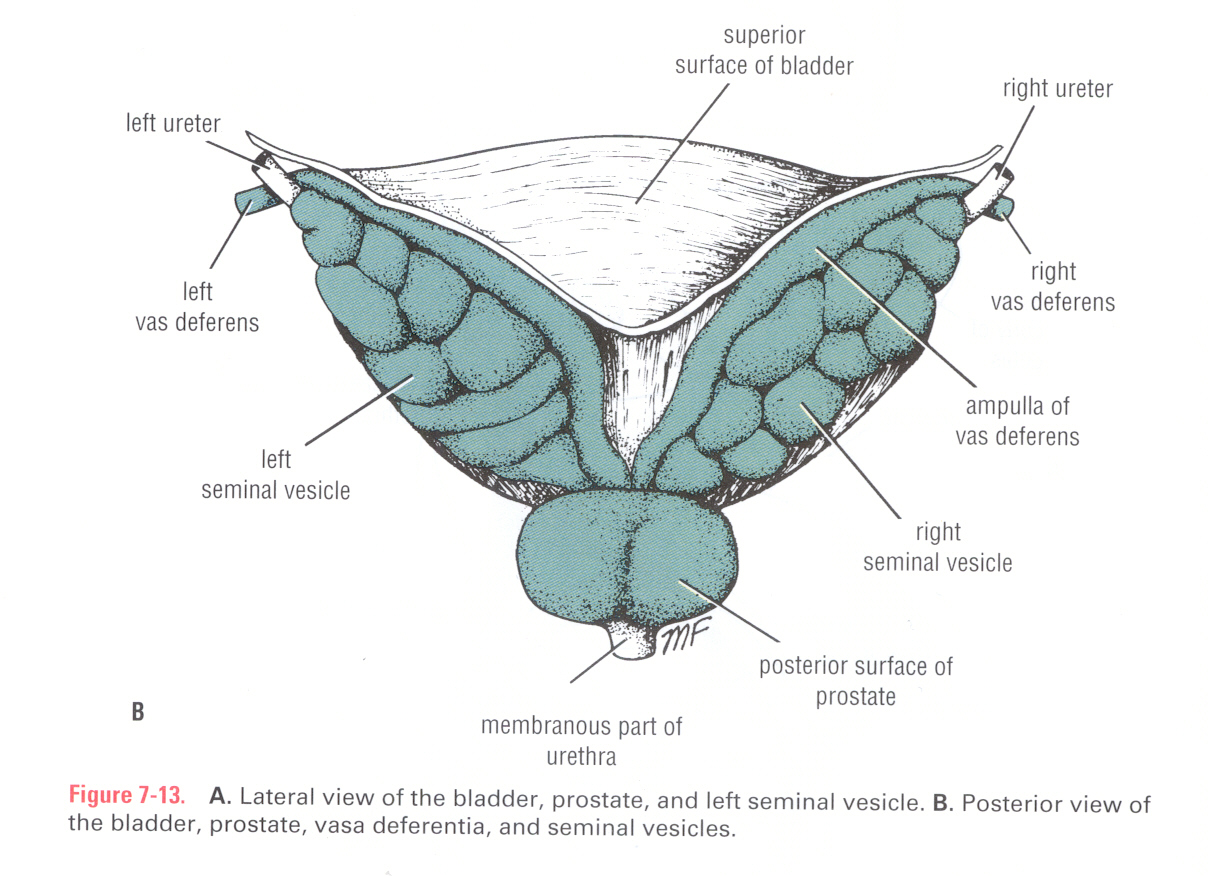 Vas Deferens
Ejaculatory Duct
Formed by the union of the lower end of the vas deferens and the duct of the seminal vesicle.
Its length is about 2.5cm.
The 2 ejaculatory ducts open into the prostatic urethra on both sides of the seminal colliculus.
They drain the seminal fluid into the prostatic urethra.


Seminal vesicle | Bulbourethral or Cooper’s glands | Prostate
Function:
Secretion of the seminal fluid.
Nourishing, activation & Protection of the sperms.
Remember: parts of male urethra
Prostatic  3cm
Membranous  1cm
Penile (spongy)  16cm
Accessory Glands
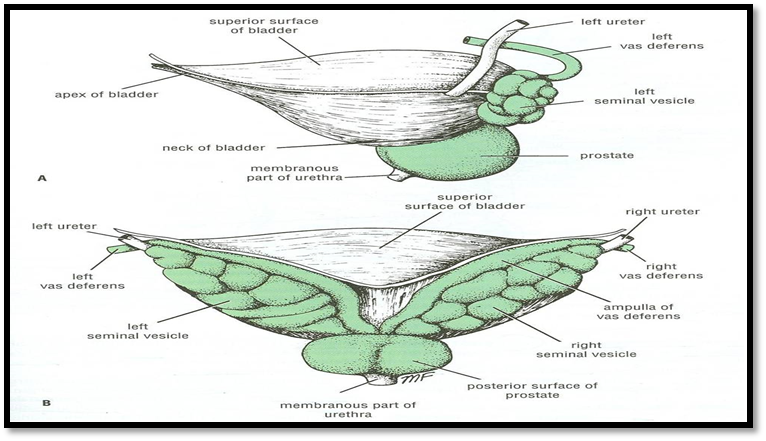 Accessory Glands
Accessory Glands
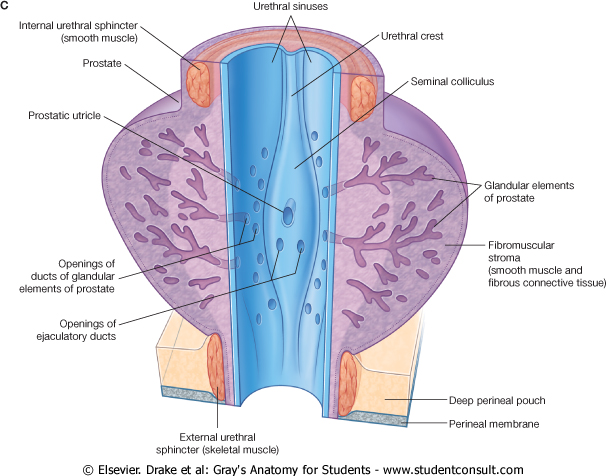 Accessory Glands
*Structures seen on the posterior wall of the prostatic urethra
Penis
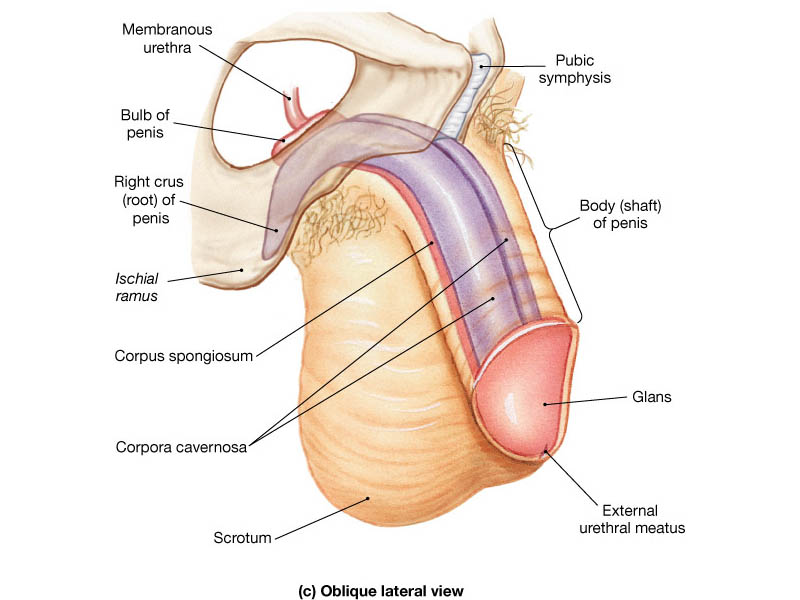 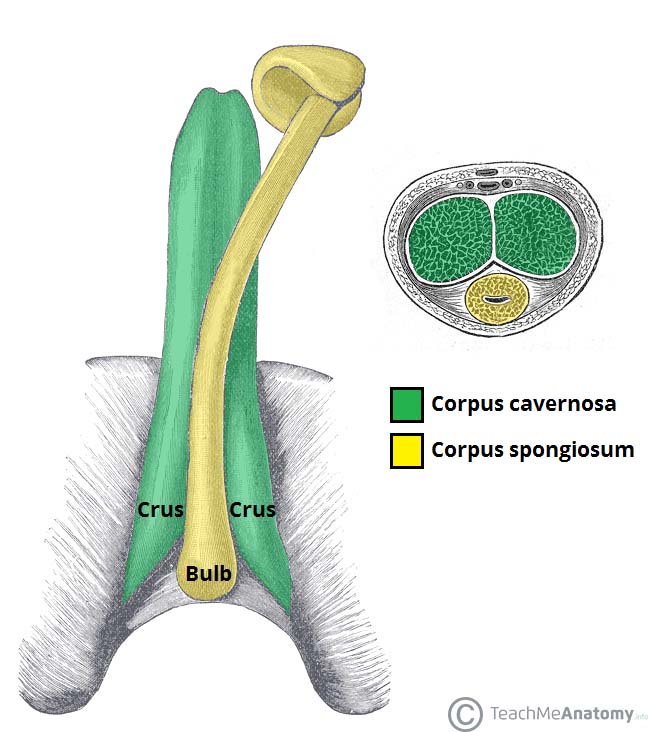 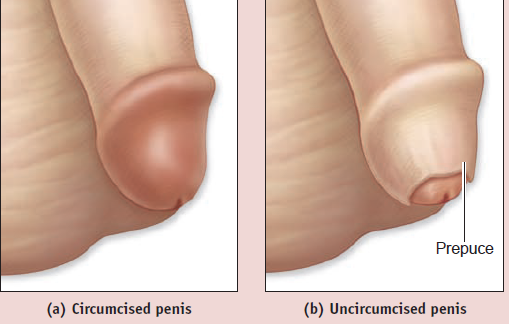 Prepuce or foreskin: Fold of skin covering glans penis (before circumcision=الختان)
Cremasteric reflex
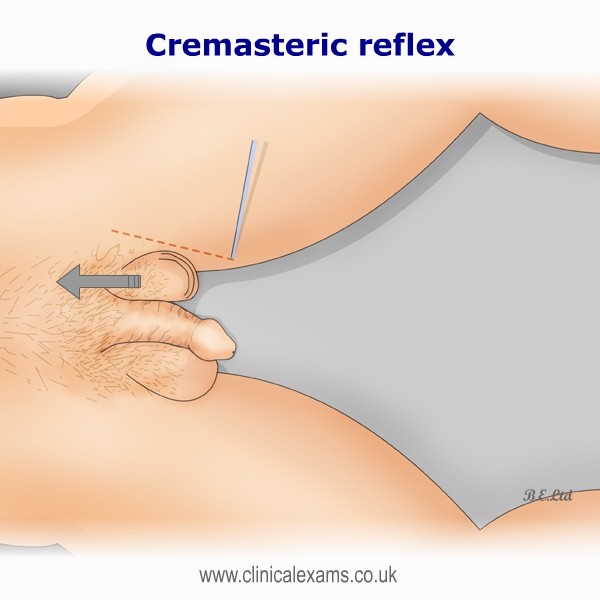 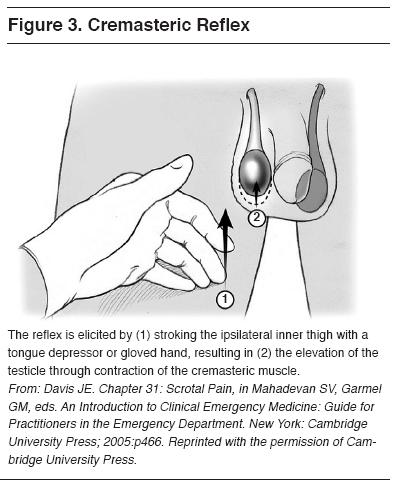 *Do not use this test under age of 30 months (as the muscle has not fully developed yet).
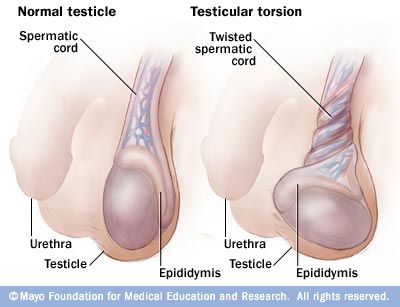 *Epididymitis & testicular torsion have similar presentation so to differentiate between them we test the cremasteric reflex. If present = epididymitis & if its absent then = testicular torsion. 
Testicular torsion occurs when the spermatic cord twists, cutting off the testicle's blood supply.
Hypertrophy of the Prostate
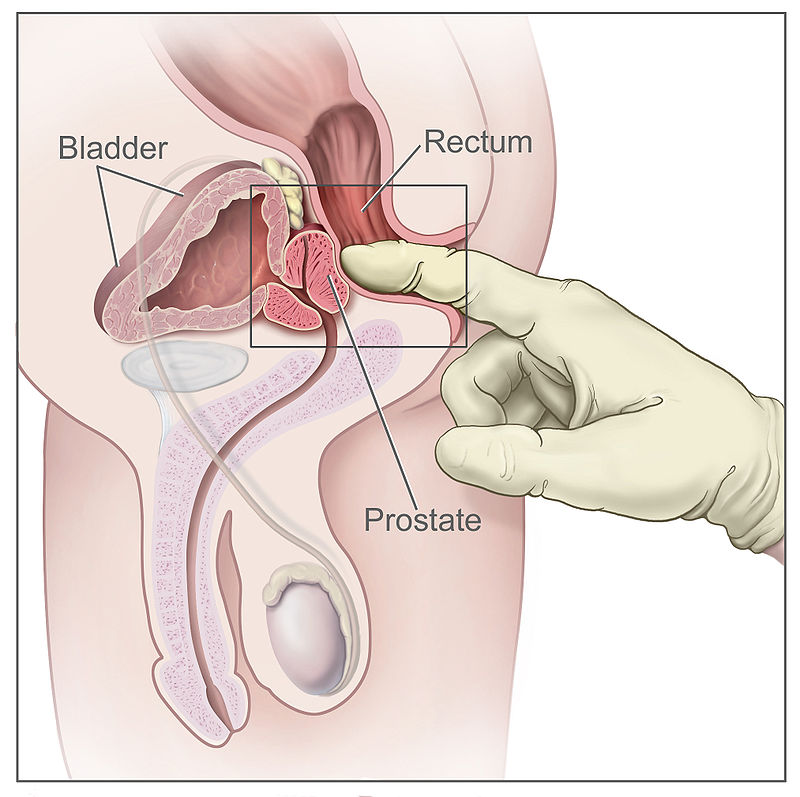 1. The lymphatic drainage of the scrotum is?
A- Superficial inguinal nodes
B- Deep inguinal nodes
C- Paraaortic nodes
D- Testicular nodes

2. What is the male primary sex organ?
A- Vas deference 
B- Penis
C- Testes 
D- Prostate

3. ________ Of the epididymis receives efferent ductules from the testis?
A- Head			B- Body
C- Tail			D- Vas deferens

4. Which of the following lies lateral to the vas deferens?
A- Cowper's glands
B- Prostate
C- Seminal vesicle
D- Rectum
5. Which of the following related anteriorly to the prostate gland?
A- Neck of the bladder
B- Symphysis pubis (sp).
C- Urogenital diaphragm
D- Rectum

6. The ejaculatory duct drained into which of the following?
A- Prostatic utricle
B- Prostatic cleft
C- Prostatic sinus
D- Urethral cleft

7. Testicular artery arises from?
A- Ascending aorta 
B- Arch of aorta 
C- Abdominal aorta at the level of l3
D- Abdominal aorta at the level of l5

8. Cremasteric reflex is used to diagnose?
A- Testicular torsion 
B- Seminoma 
C- Prostatitis 
D- Benign prostatic hyperplasia
1. A	2. C	3. A	4. C	5. B	6. A 	7. C	8. A